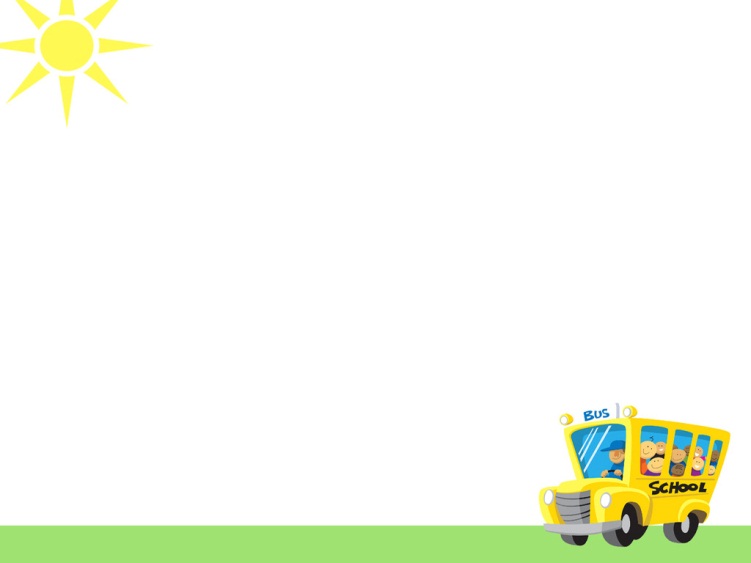 ÔN BÀI CŨ
Đặt tính rồi tính
CẢ LỚP
26 + 4
41 + 9
26
+
4
30
ÔN BÀI CŨ
Đặt tính rồi tính
41 + 9
37 + 23
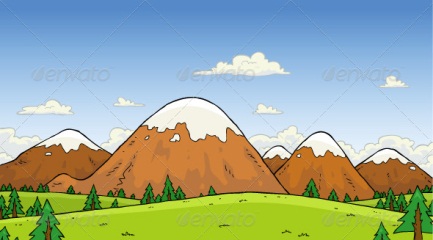 NGỌN
NÚI TRÍ TUỆ
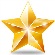 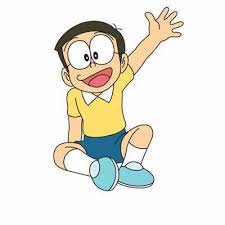 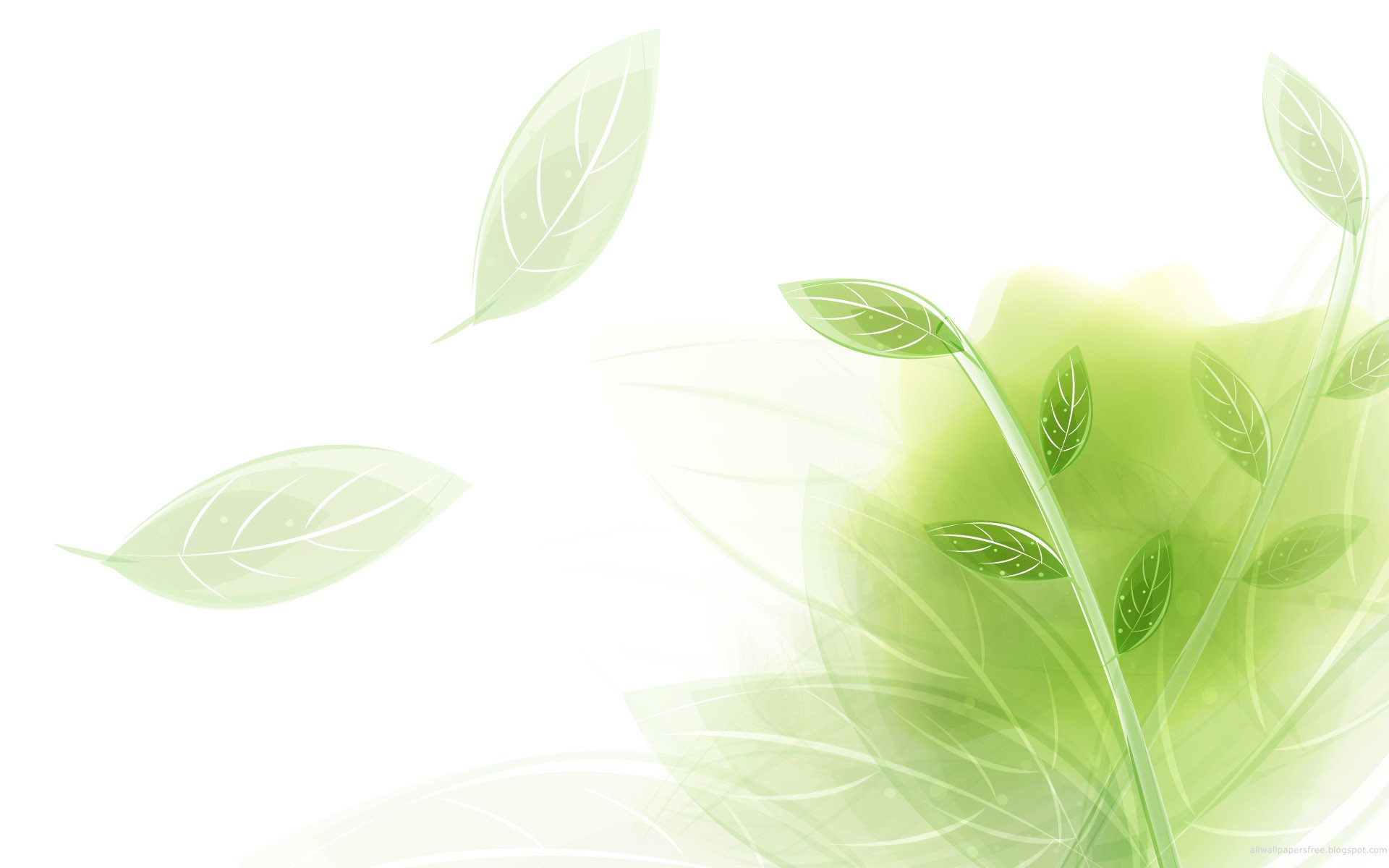 Bài 1: Tính nhẩm:
15
16
8 + 2 + 6 =
9 + 1+ 5 =
9 + 1+ 8 =
18
8 + 2 + 1 =
11
14
7 + 3 + 4 =
7 + 3 + 6 =
16
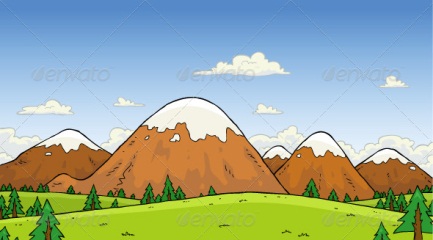 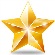 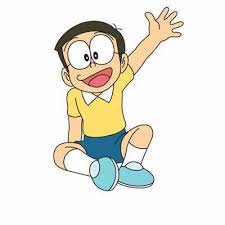 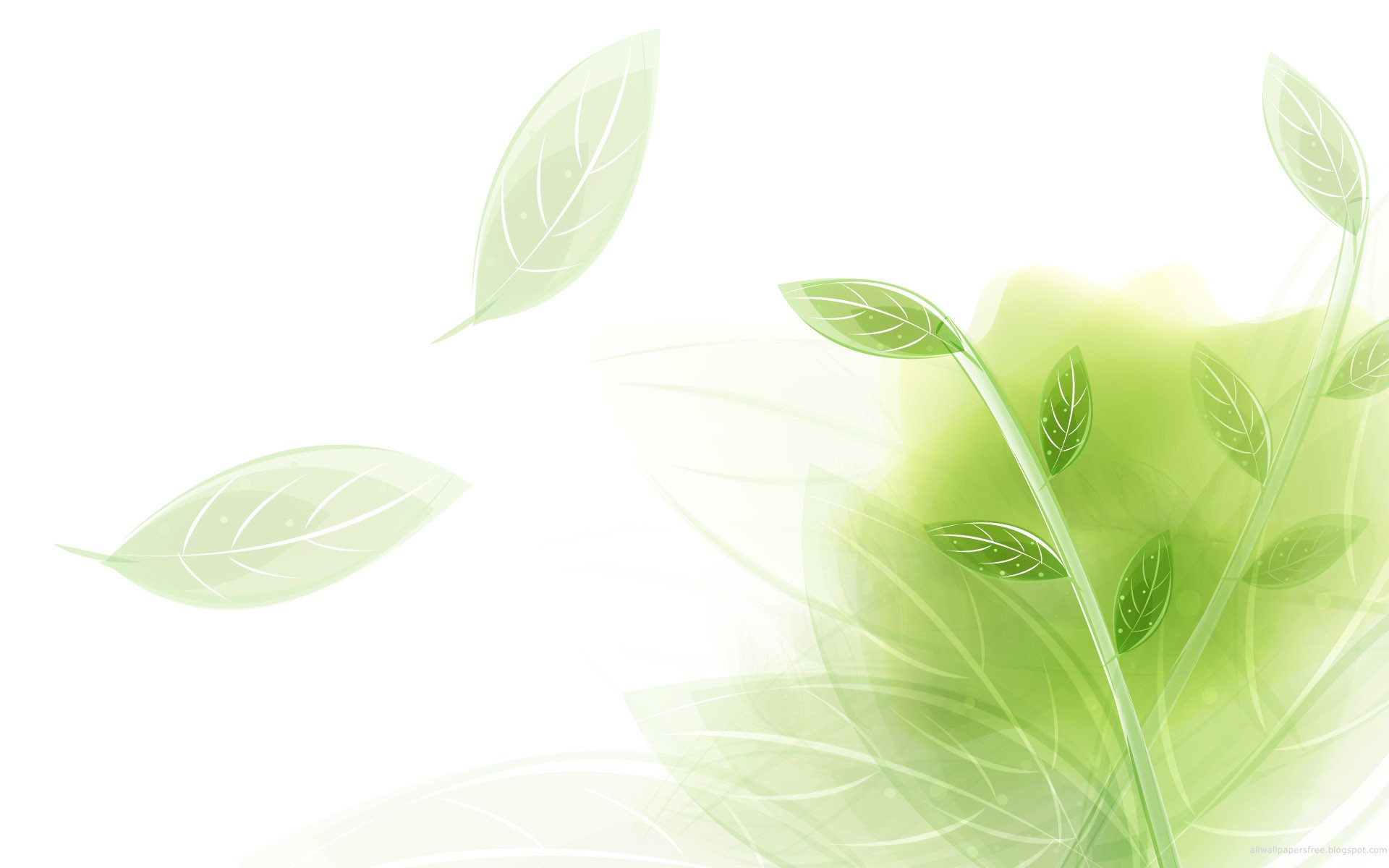 Bài 2: Tính :
40
25
7
36
70
80
40
70
19
52
+
+
+
+
+
4
33
18
45
61
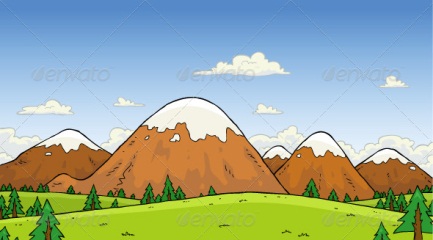 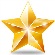 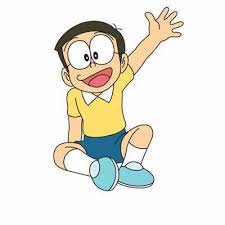 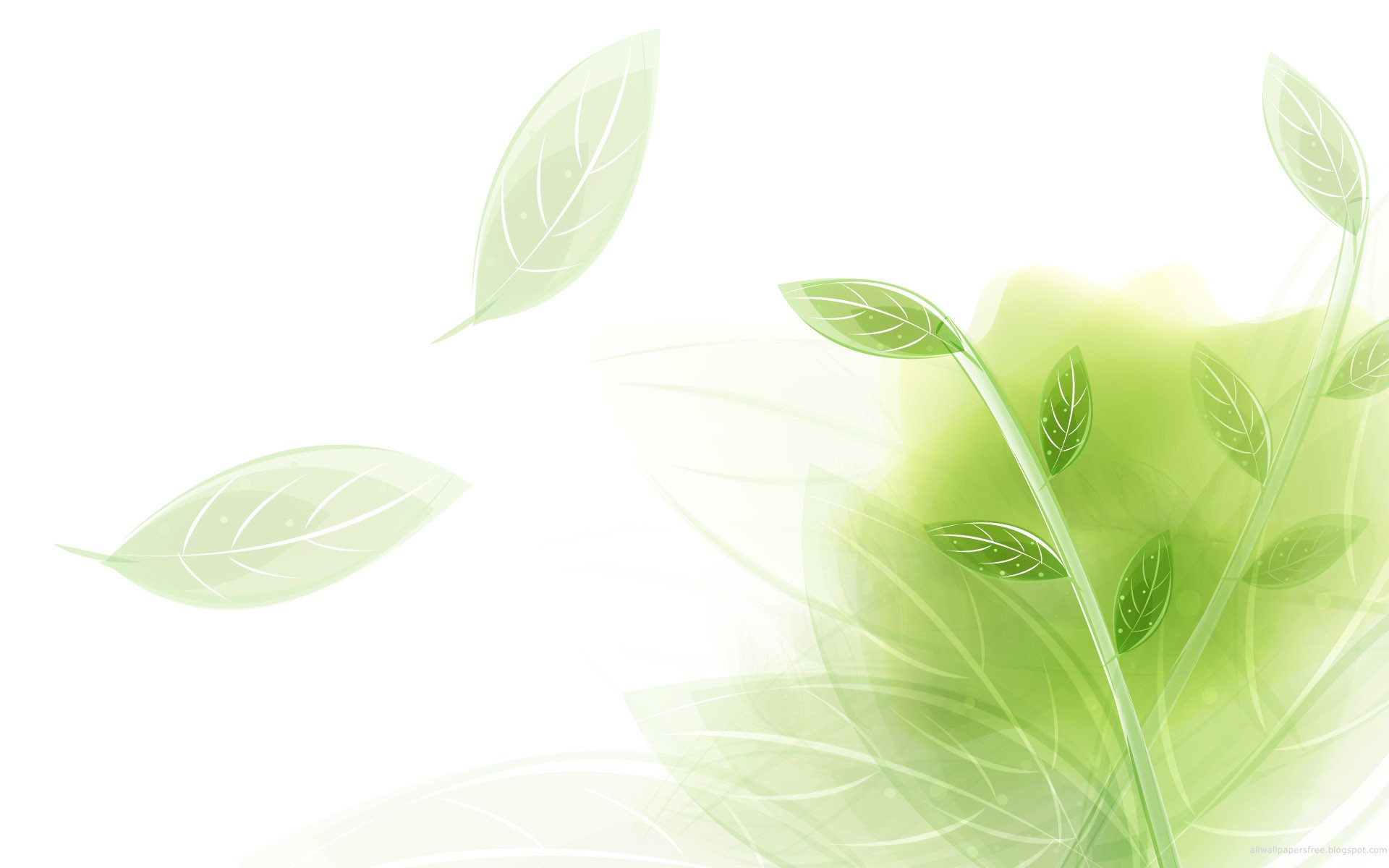 Bài 3: Đặt tính rồi tính
3 + 27
48 + 12
24 + 6
24
48
3
+
+
+
30
60
30
12
6
27
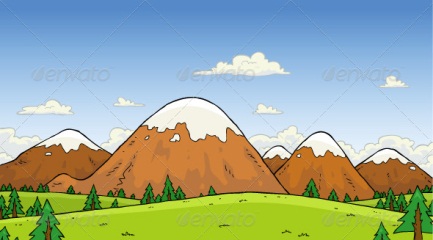 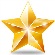 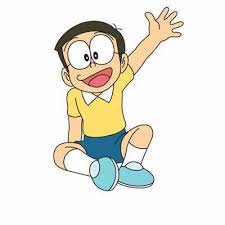 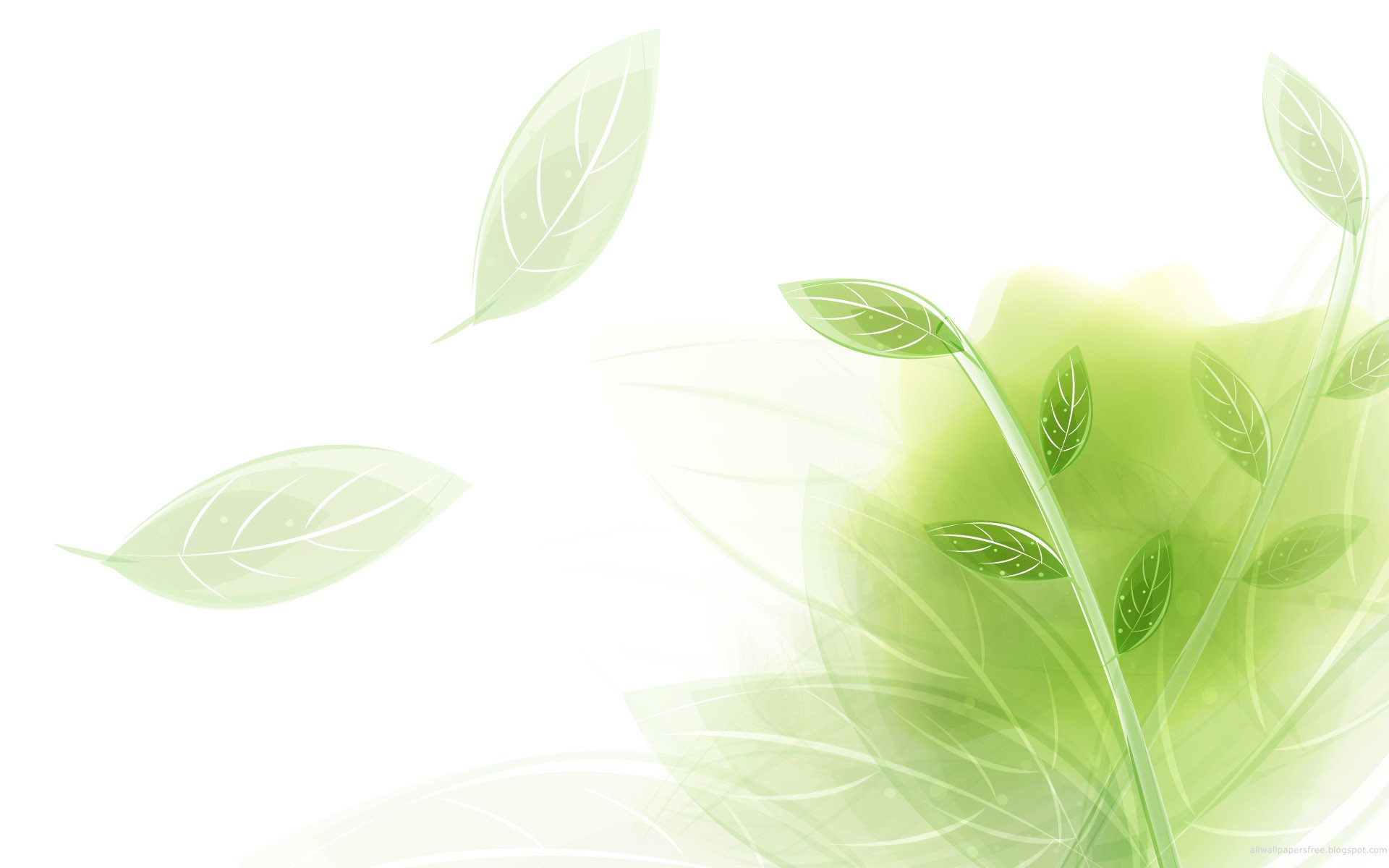 Bài 4: Một lớp học có 14 học sinh nữ và 16 học sinh nam. Hỏi lớp học đó có tất cả bao nhiêu học sinh?
Tóm tắt:
:14 học sinh
Nữ
:16 học sinh
Nam
Có tất cả
:….học sinh?
Bài giải
Số học sinh của lớp học đó là:
14 + 16 = 30 (học sinh)
		    Đáp số: 30 học sinh.
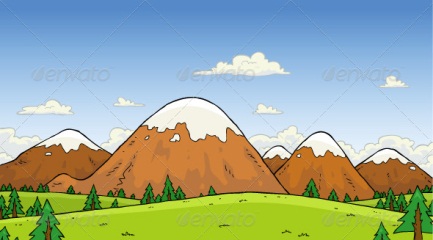 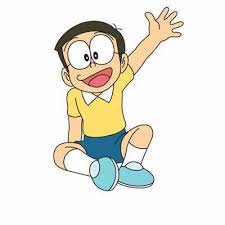 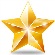 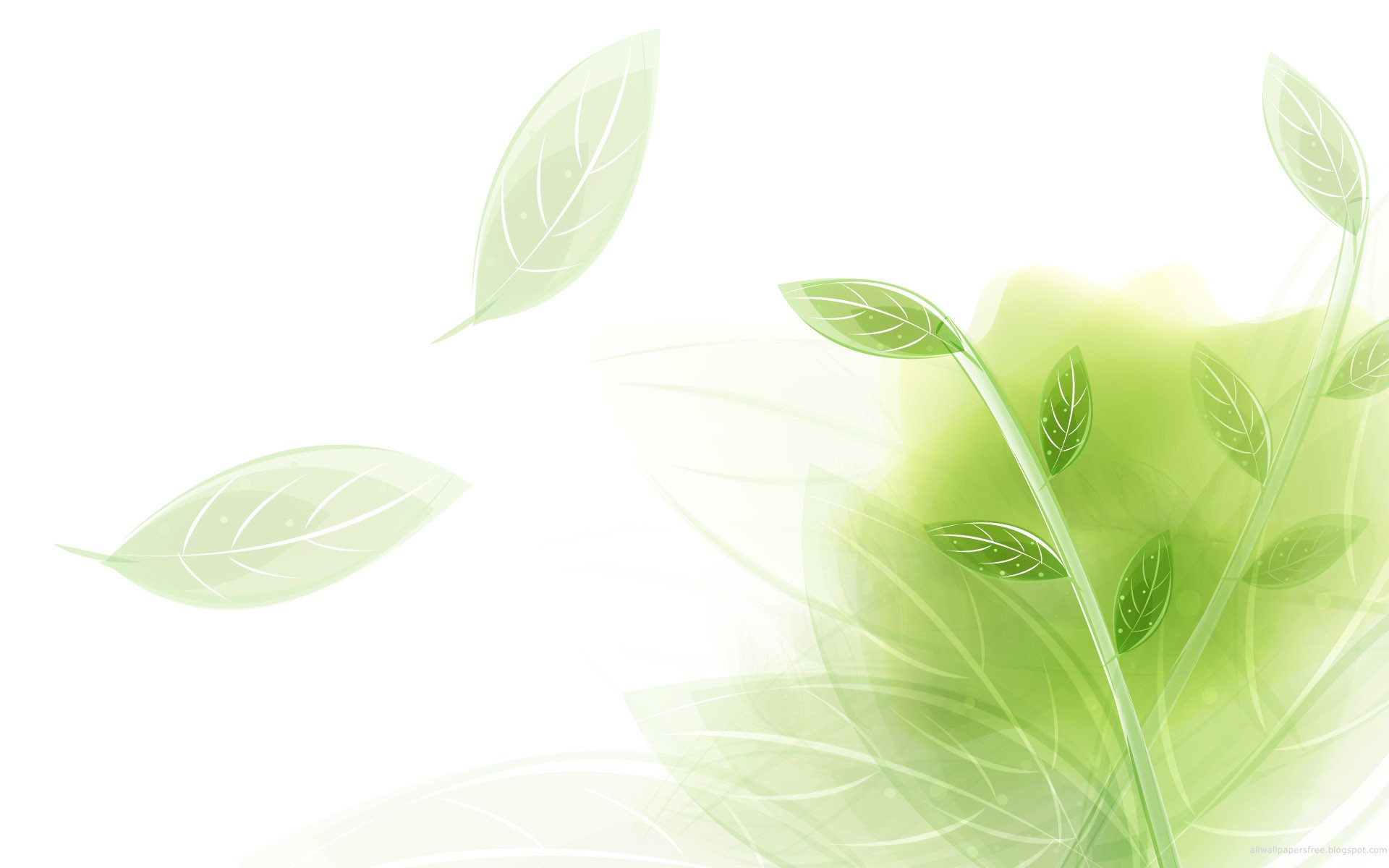 Bài 5:
Số?
7 cm
3 cm
O
B
A
10
1
Đoạn thẳng AB dài …… cm hoặc …… dm
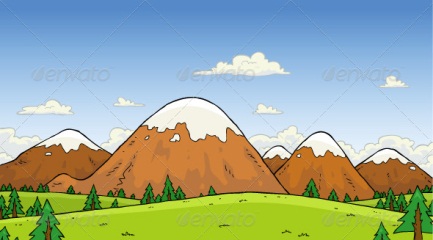 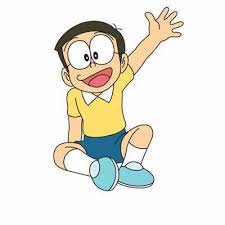 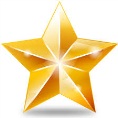 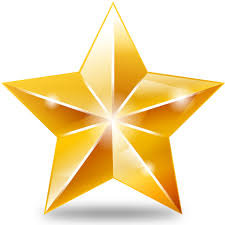 CẢM ƠN CÁC BẠN NHÉ! 
MÌNH SẼ CỐ GẮNG
 CHĂM CHỈ HỌC TẬP
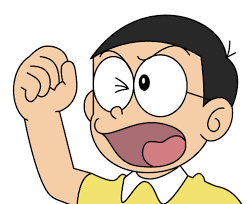 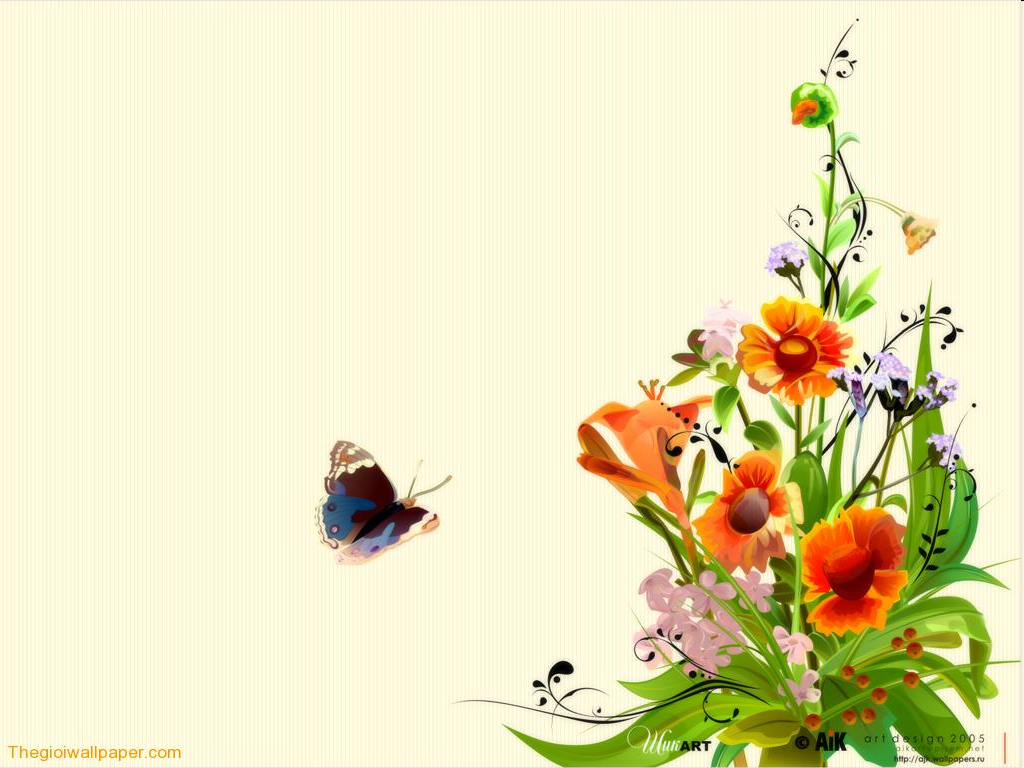 Kính chào quý thầy, cô !
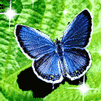 Chúc các em học tốt !
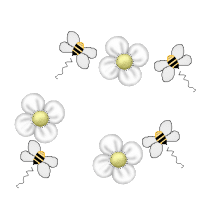 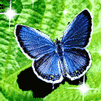 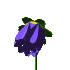 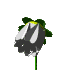 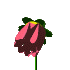